New Strategiesfor Online Education
An Inside Higher Ed webcast
Tuesday, April 17
2 p.m. Eastern
Presenters
Scott Jaschik, editor, Inside Higher Ed, scott.jaschik@insidehighered.com
Doug Lederman, editor, Inside Higher Ed, doug.lederman@insidehighered.com
Evolution of Distance Education
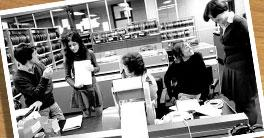 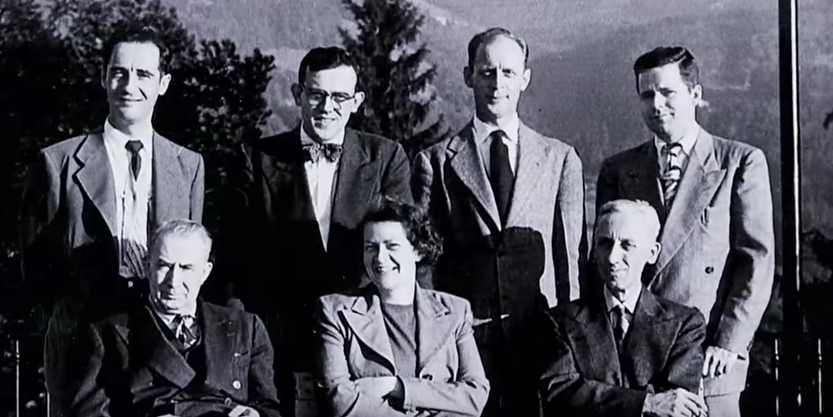 Significant Growth: Early 2000s
Source: Online Learning Consortium
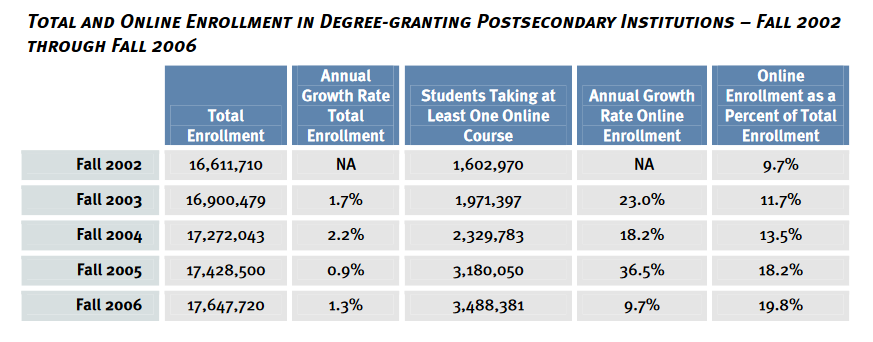 The MOOC Diversion
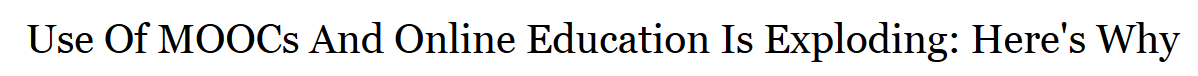 Recent Enrollment Trends - I
Recent Enrollment Trends -- II
Recent Enrollment Trends -- III
Recent Enrollment Trends -- IV
--Quality Matters
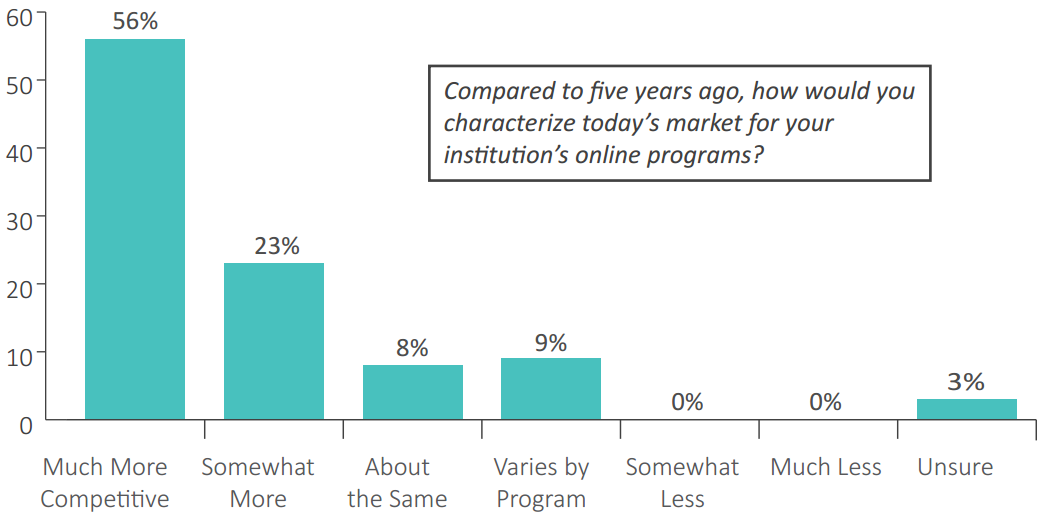 Some Key Distinctions
Traditional undergrad vs. everything else
For-profit vs. nonprofit
Fully online vs. hybrid
Physical location of students
Prestige vs. practicality
Strategy: The Niche
Strategy: Corporate Partners
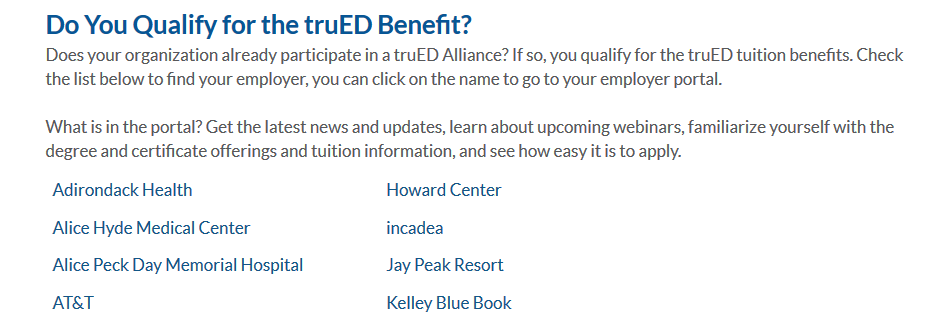 Strategy: Finding Scale
Strategy: CBE and New Models
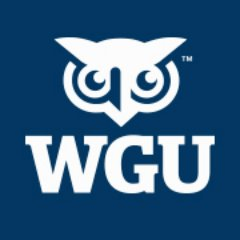 Strategy: Go Big
Strategy: MOOC-Inspired
Strategy: Close Access Gaps
Strategy: MicroMasters
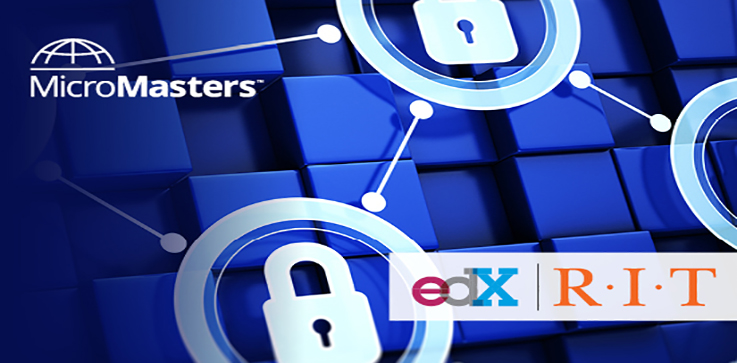 Strategy: Hybrid, Hybrid, Hybrid
Courses for traditional residential students
“Low res” programs
Cohorts
Popularity of local online providers
Strategy: Cut Tuition Rates
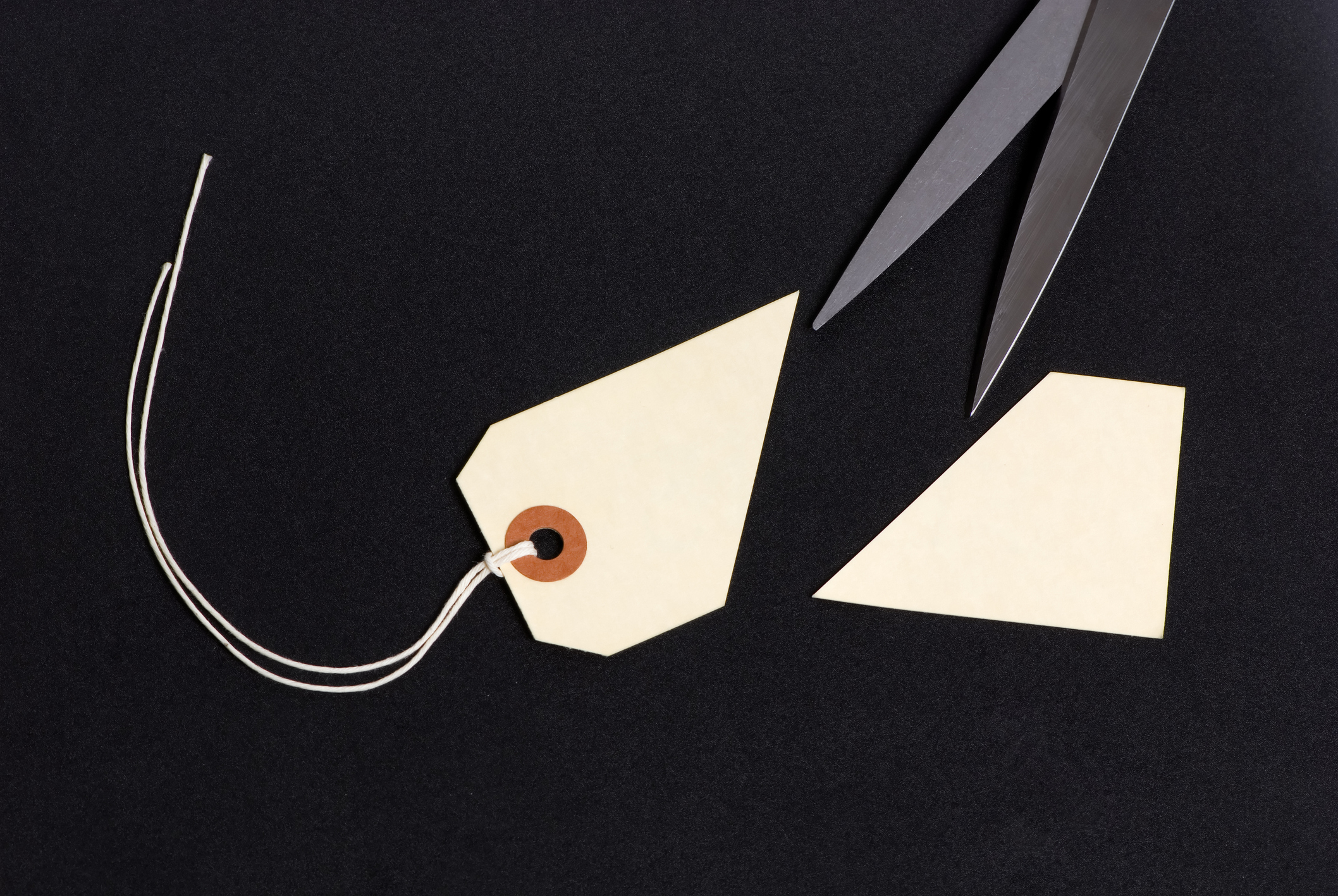 Strategies That Don’t Work
Believing you can get rich quick
Minimizing faculty role/input
Forgetting your mission
Cutting corners
Overpromising
Challenge: Faculty Skepticism
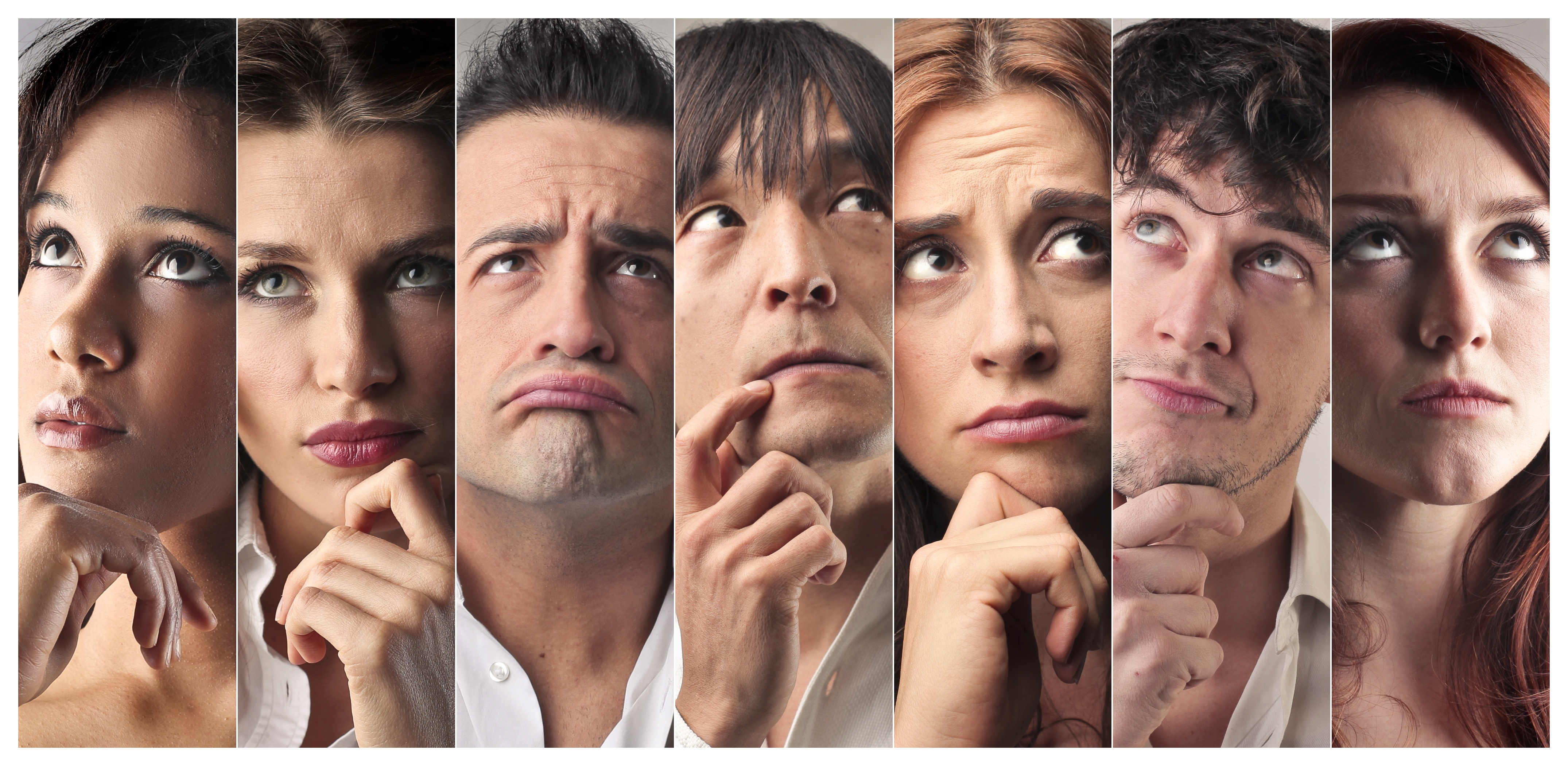 Challenge: What Leaders Know (or Don’t Know)
Educational issues
Financial issues
Partnership issues
Challenge: Outdated Rules
Q&A
Your questions
Suggestions for future coverage
With Thanks….
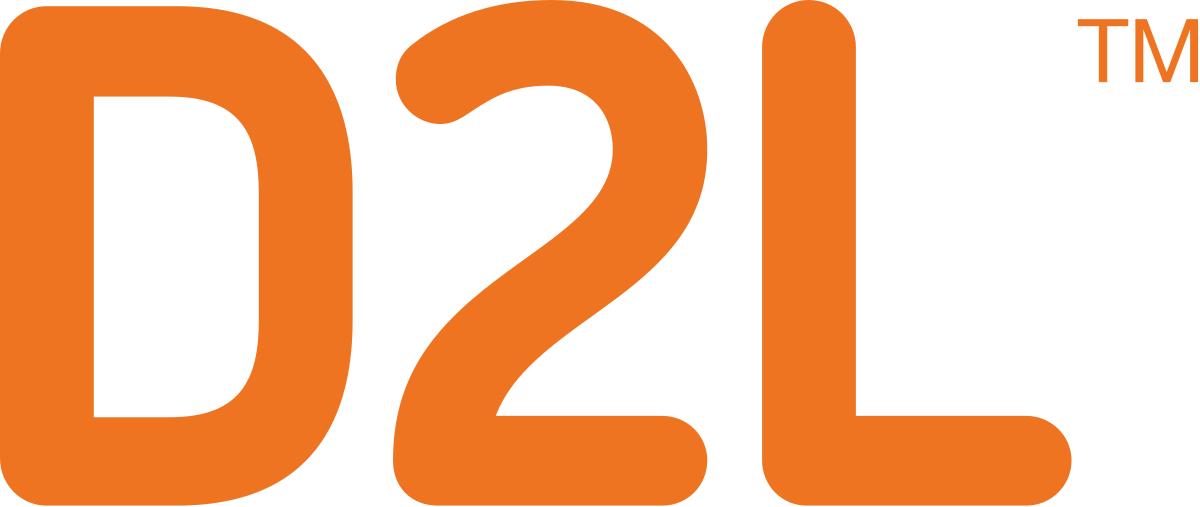